Maths Meeting Y4
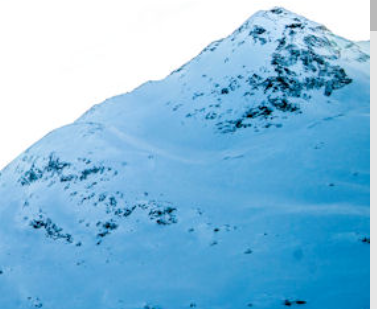 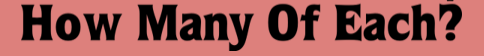 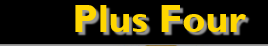 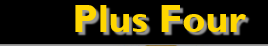 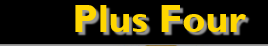 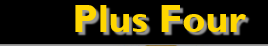 Write down as many facts as you can about the number 7.
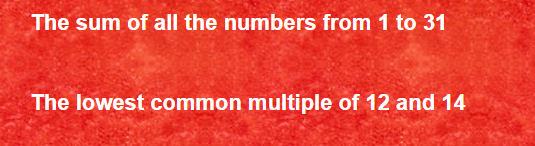